DiaporamaMéditation jeunesManne Multiplication des pains Fresques de Nicolas GreschnySt Victor et Melvieu 12                              (équipe Catèches Par la Parole )
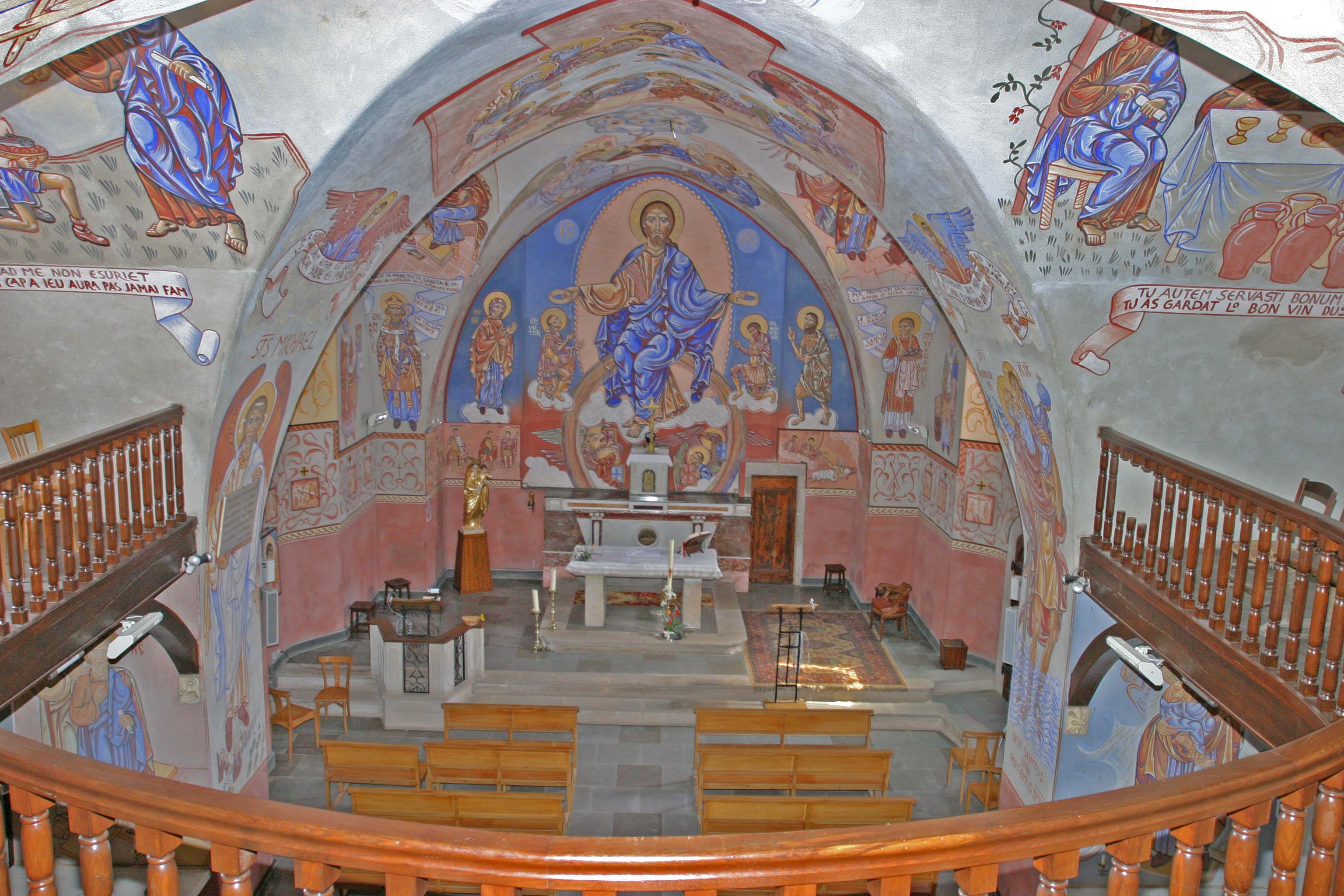 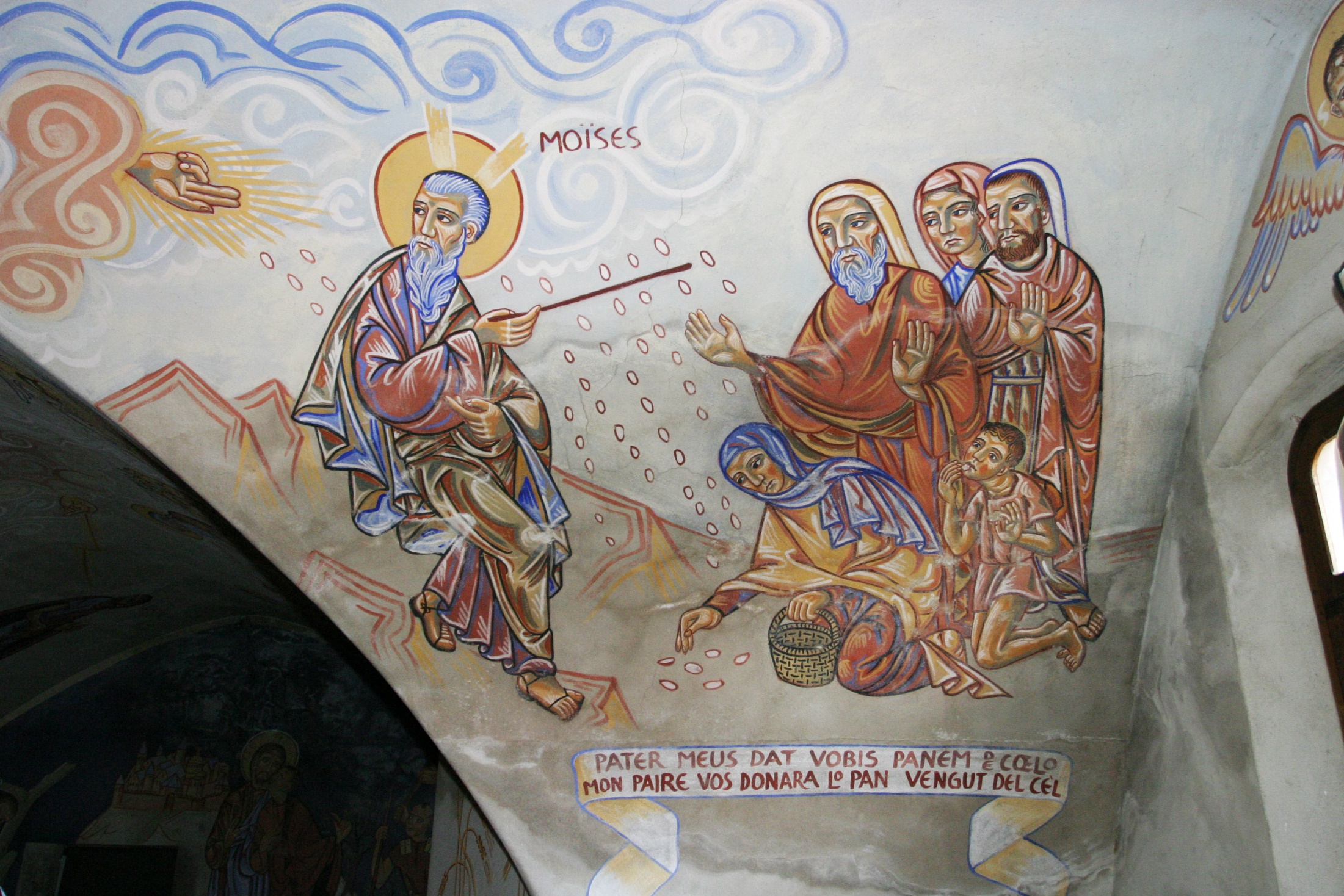 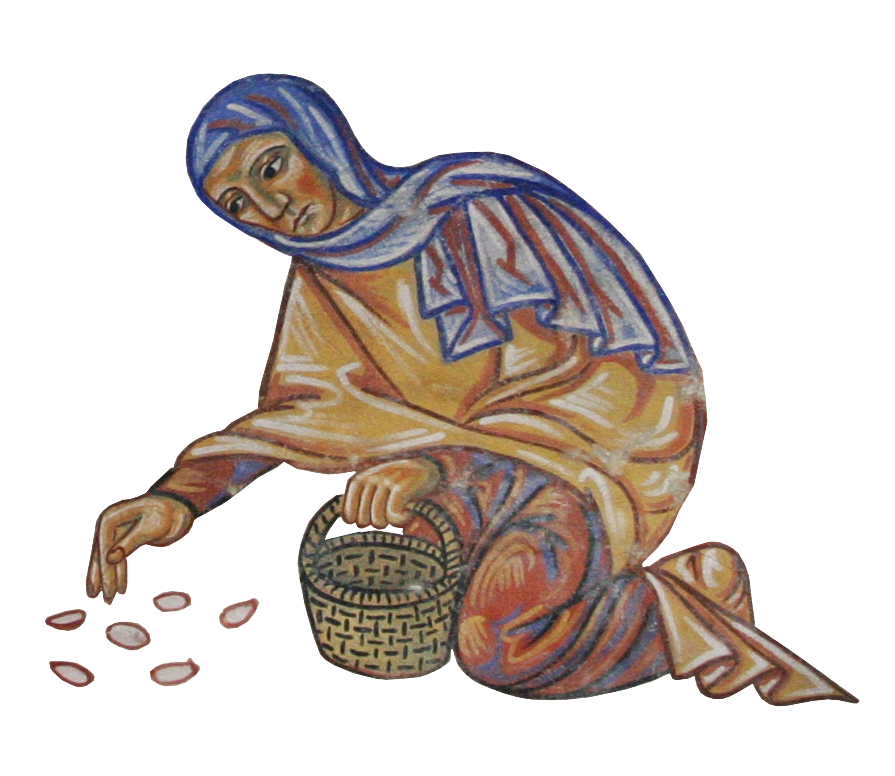 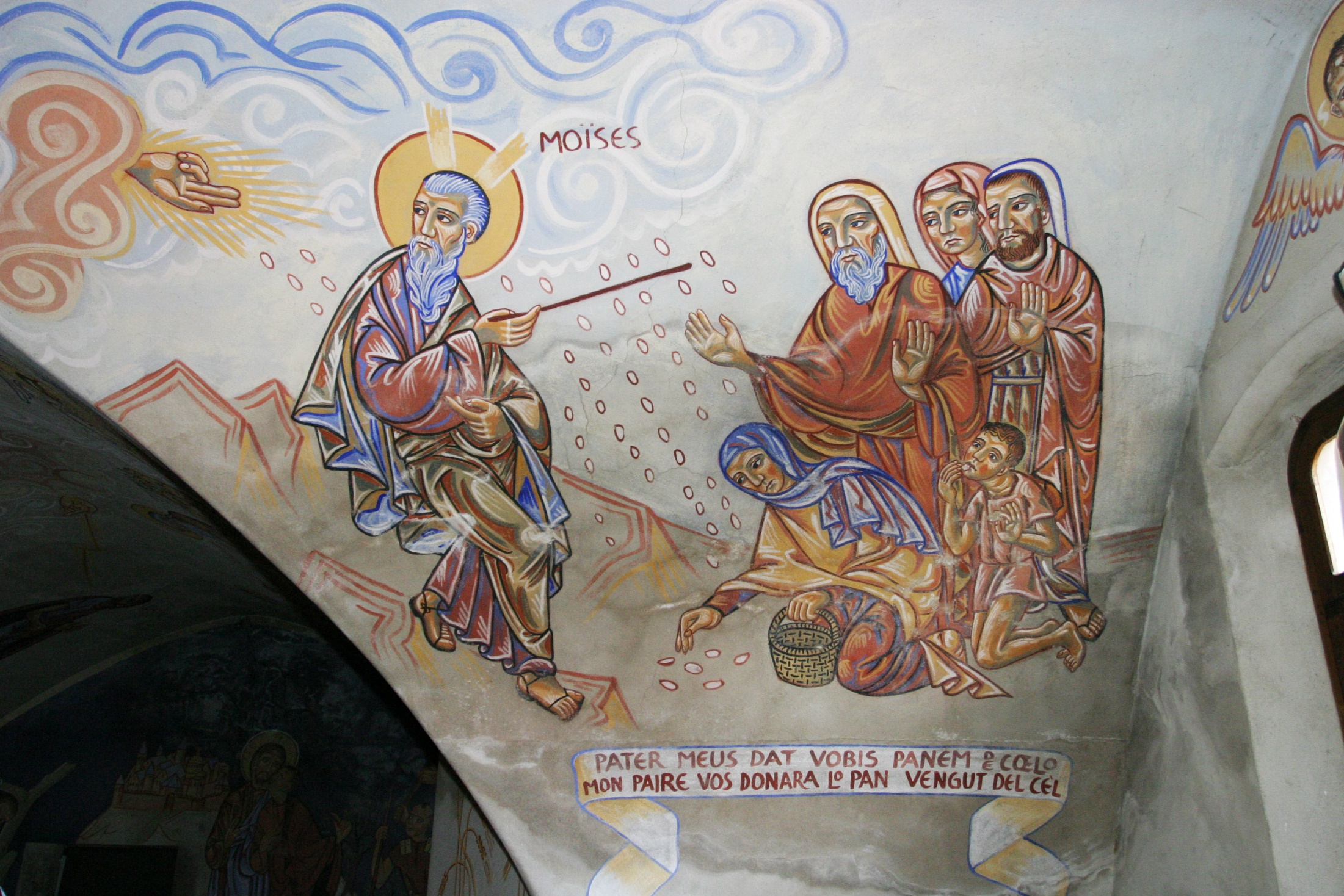 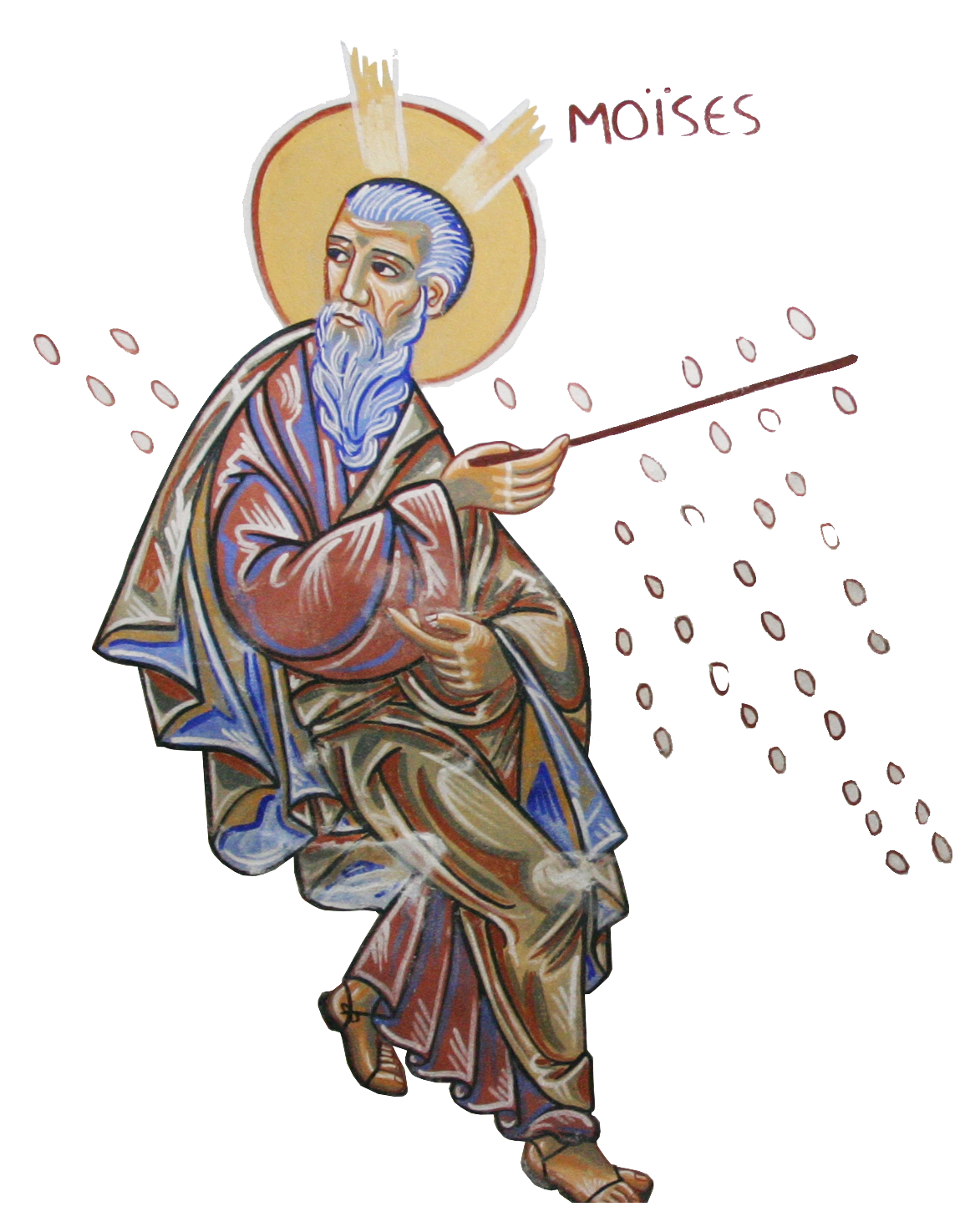 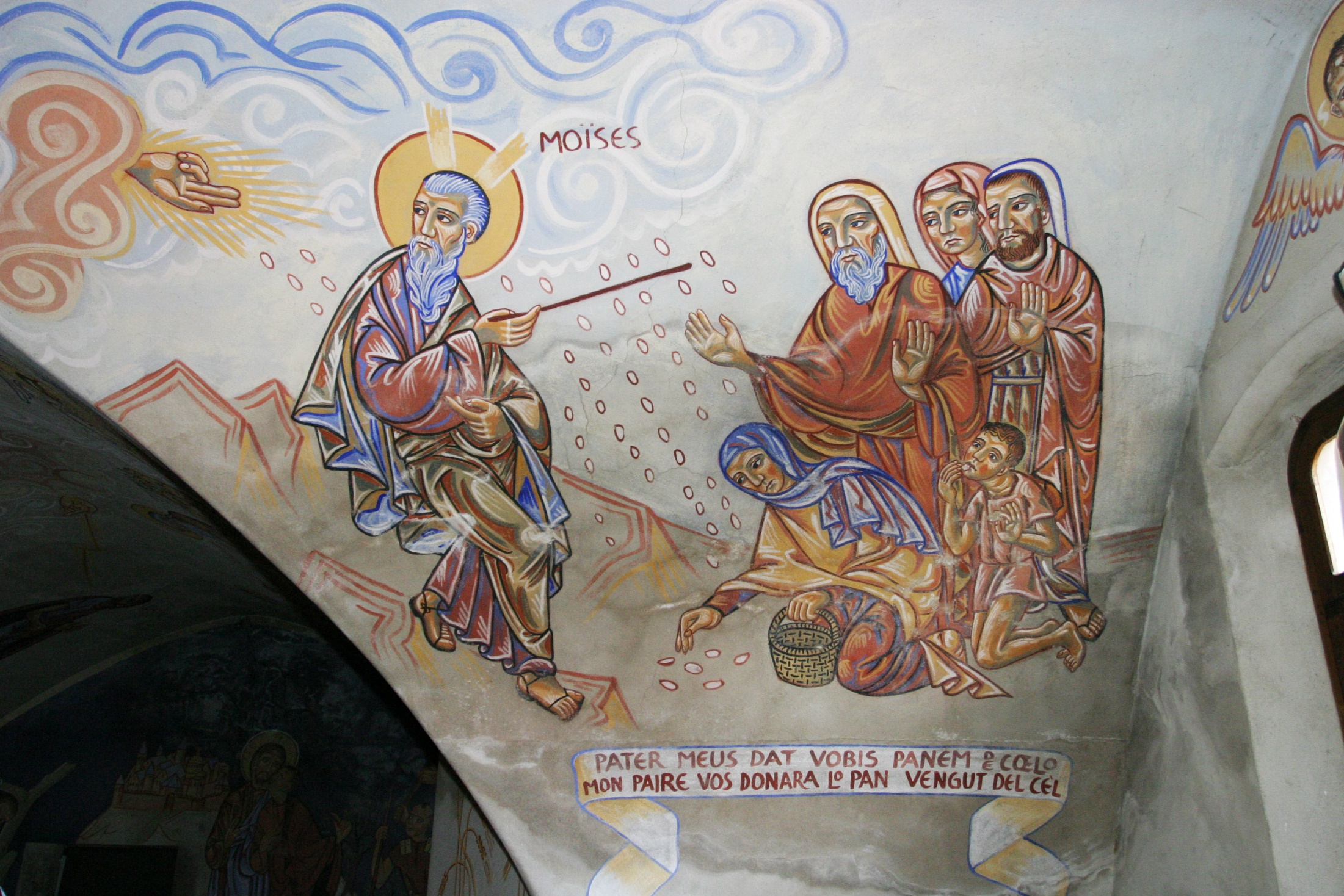 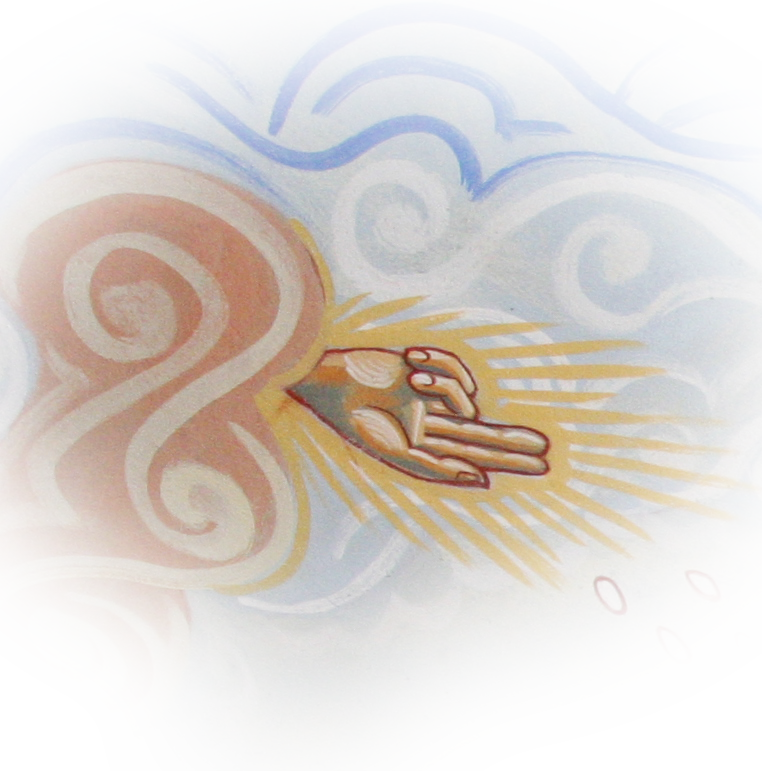 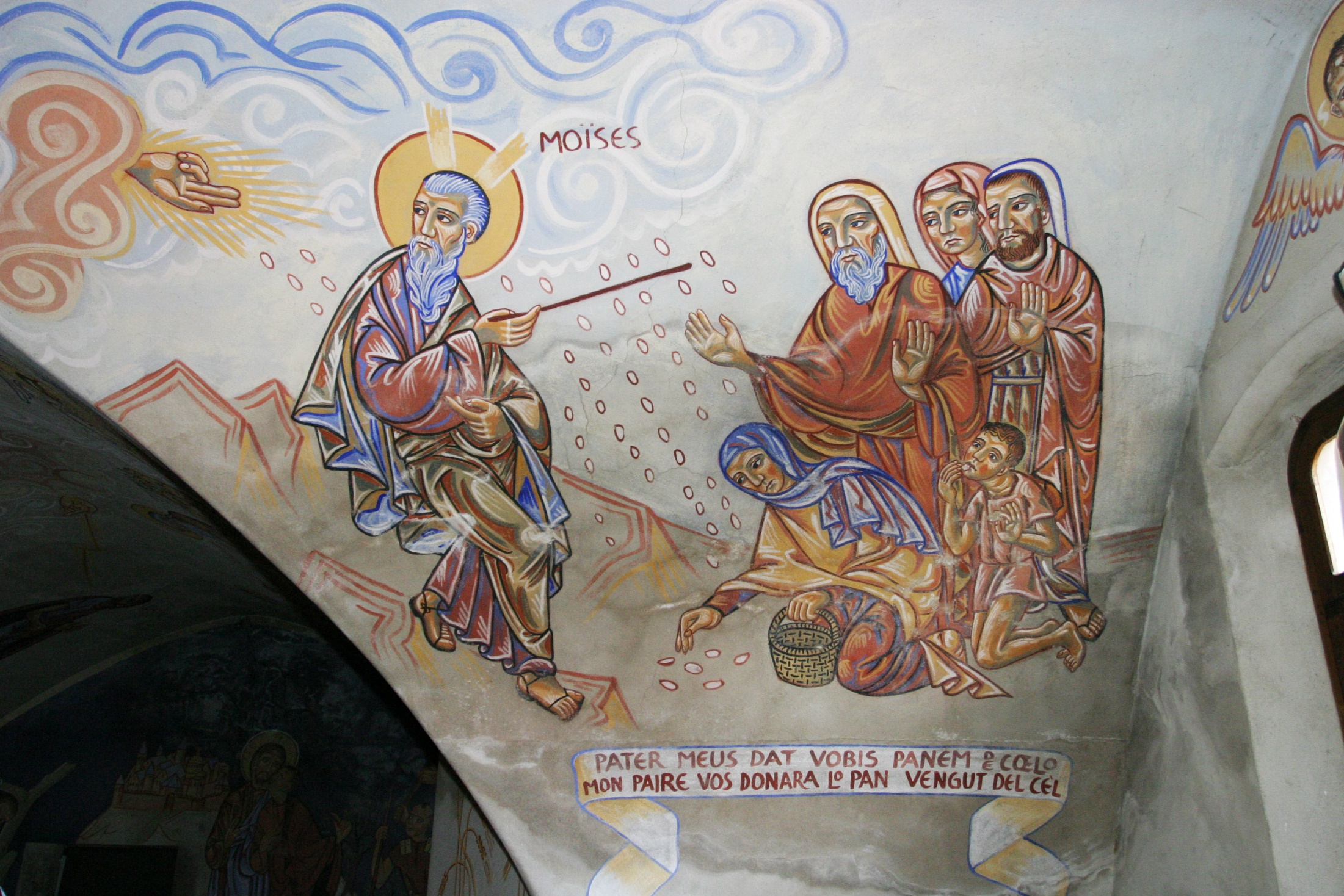 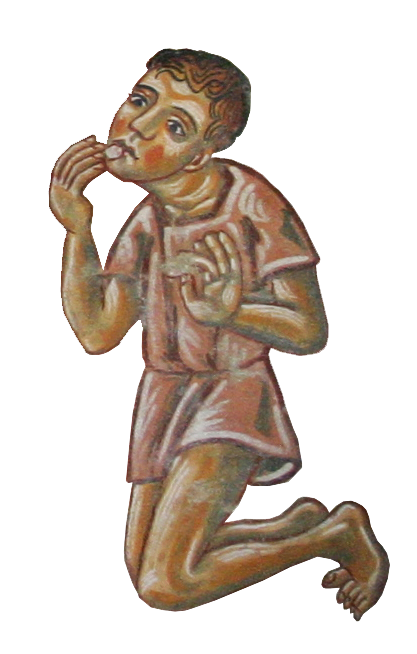 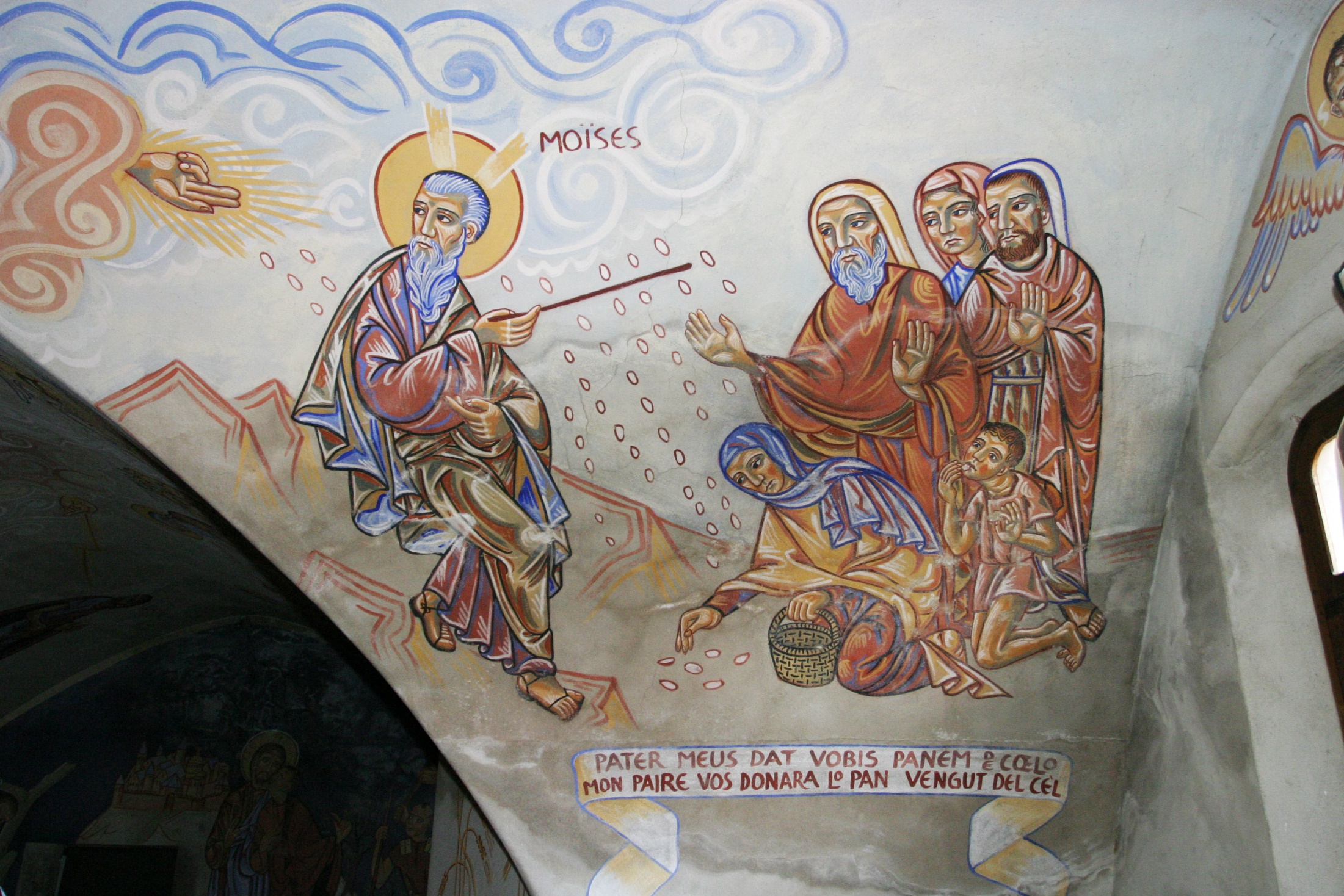 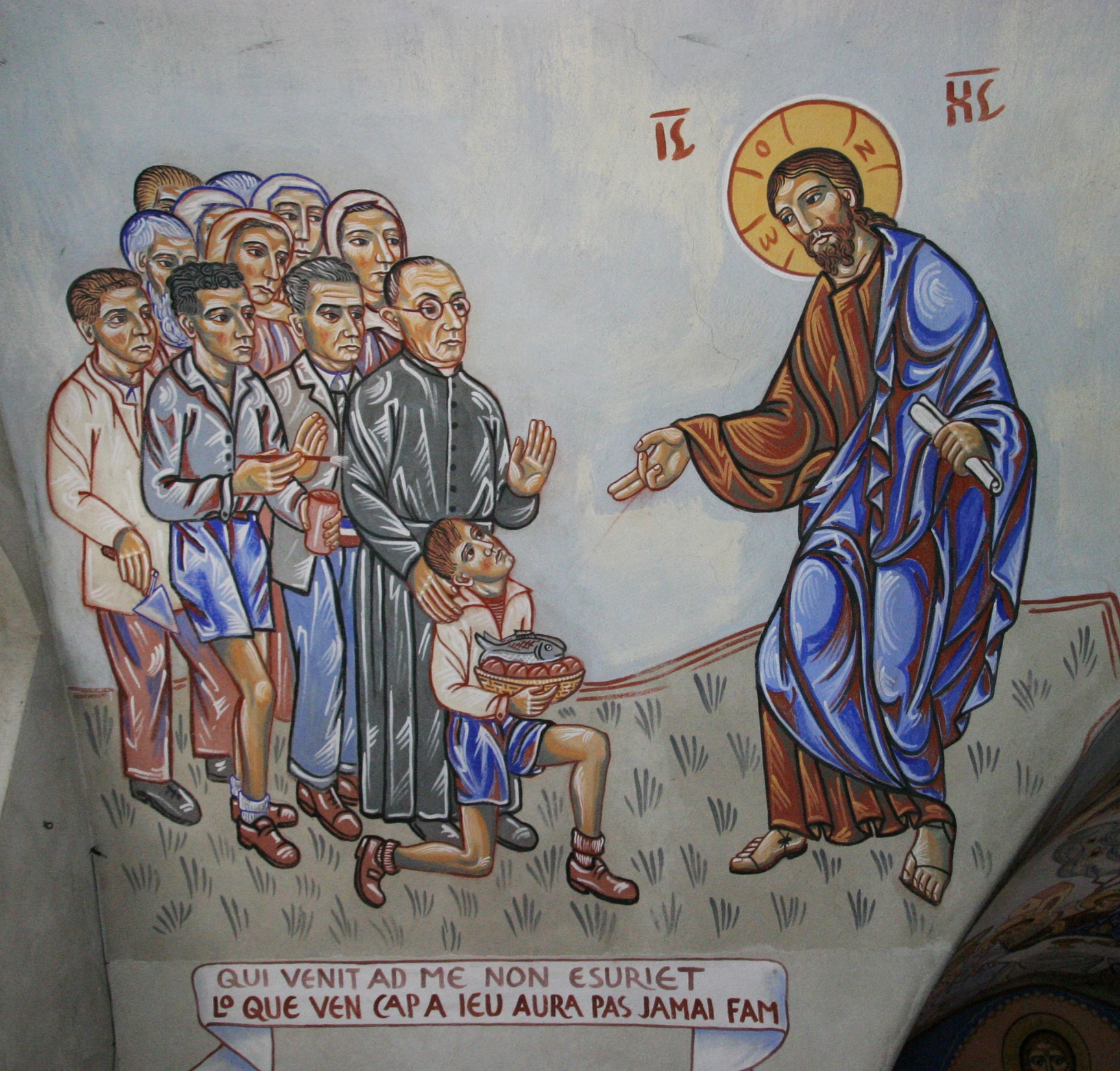 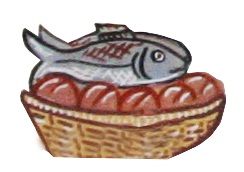 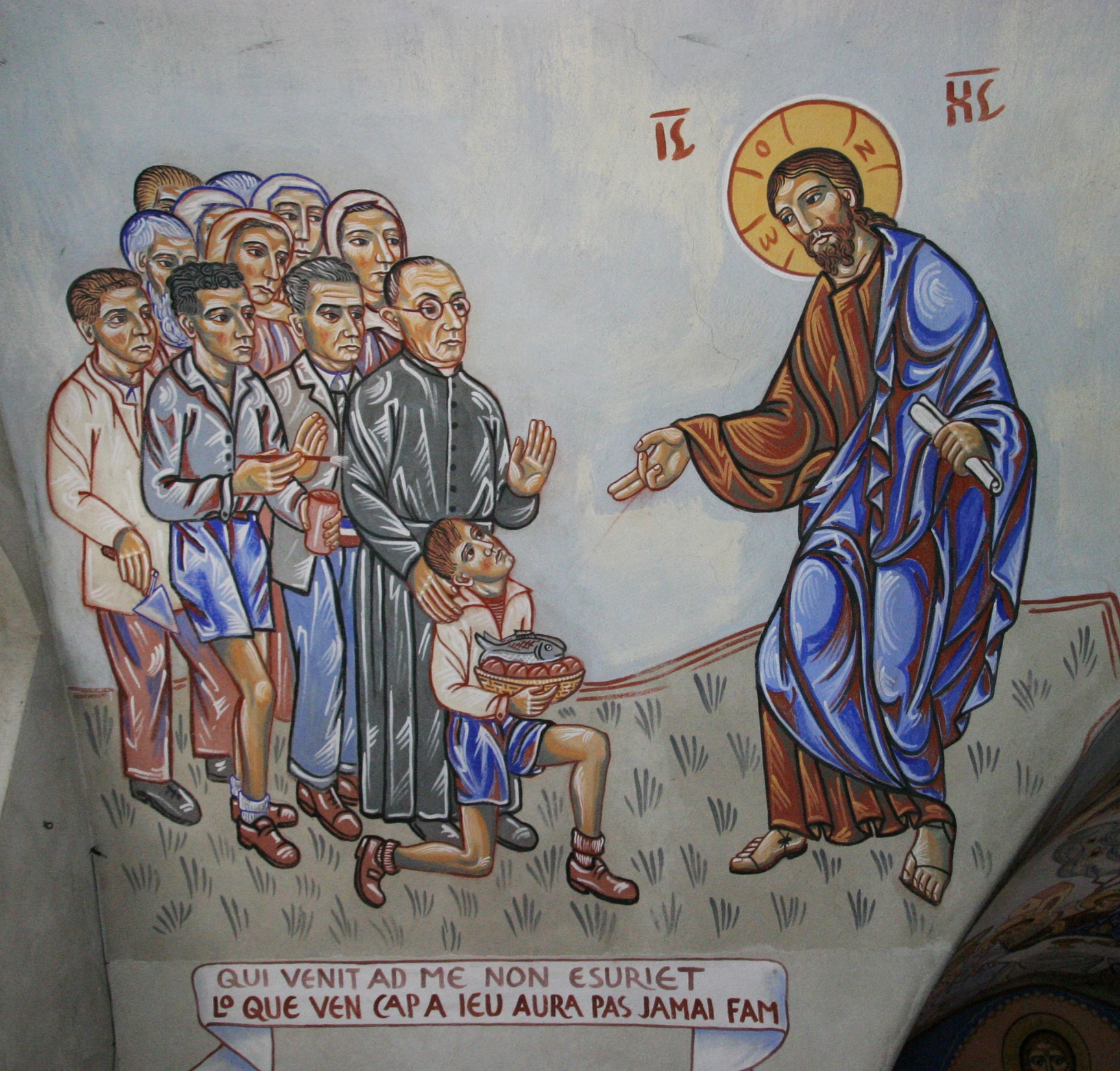 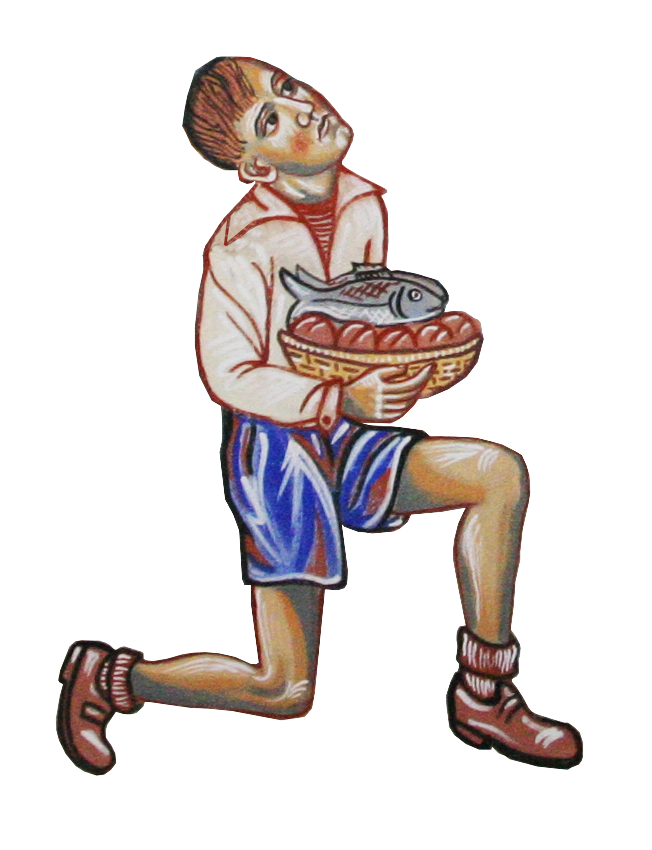 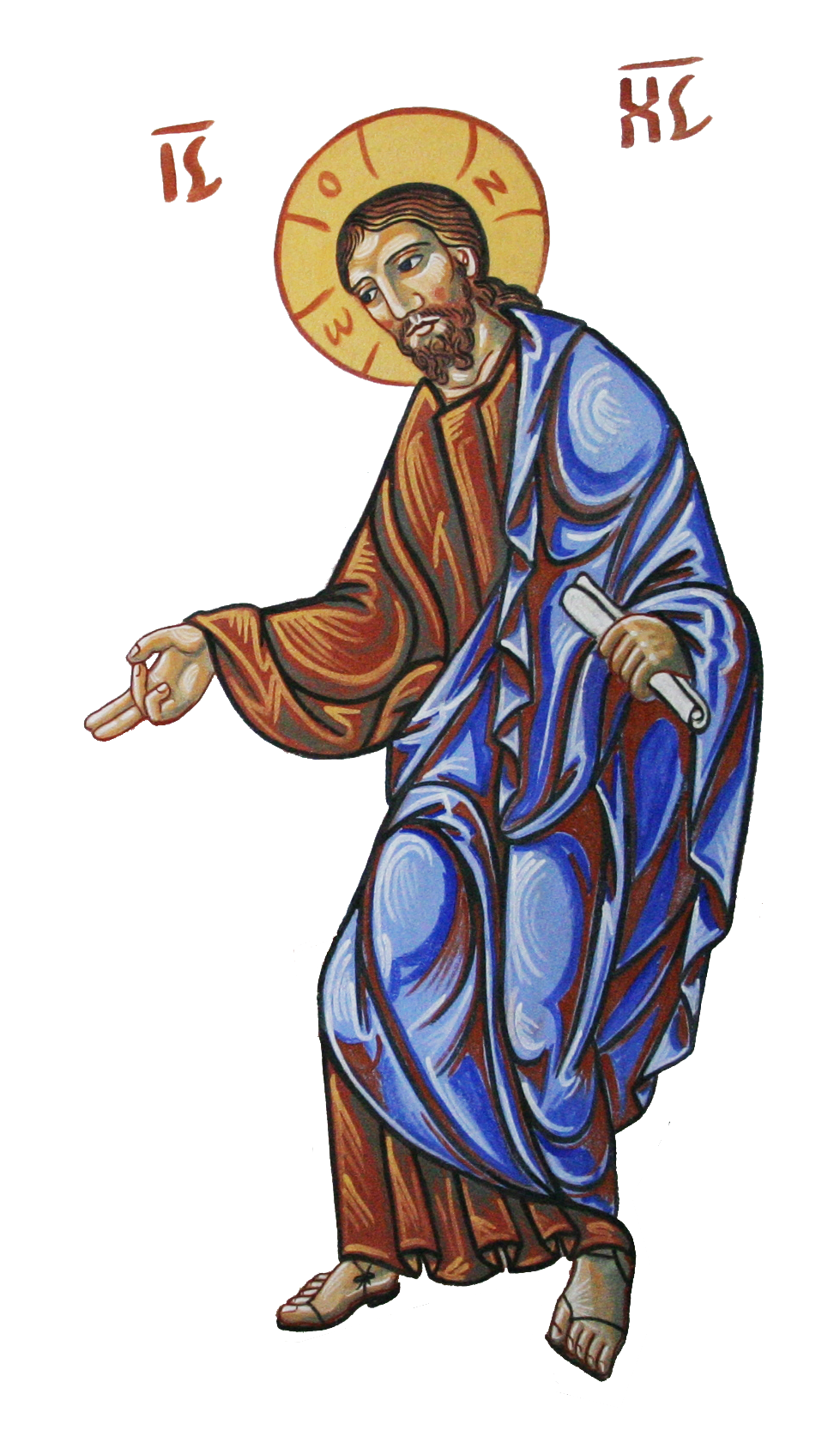 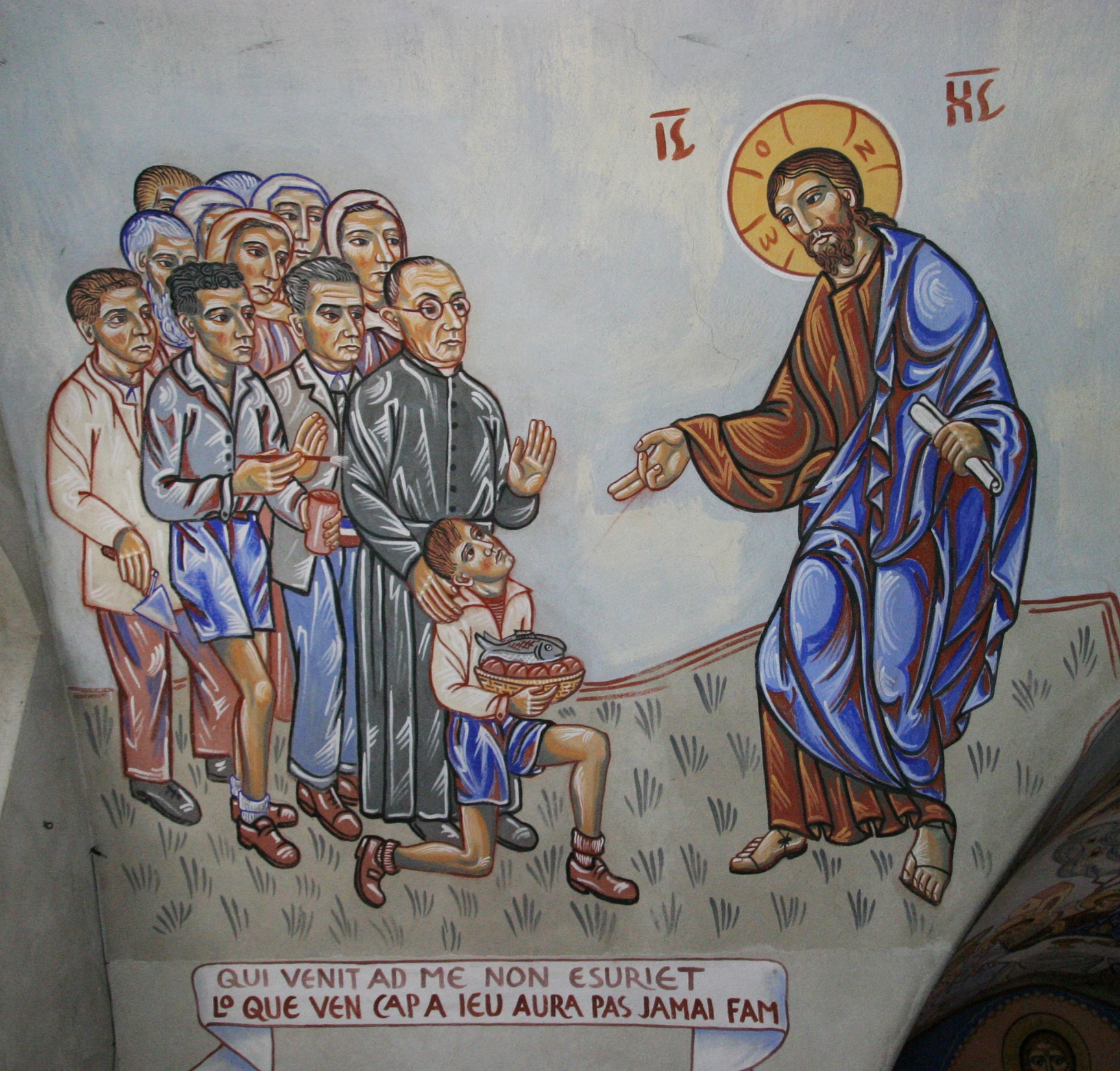 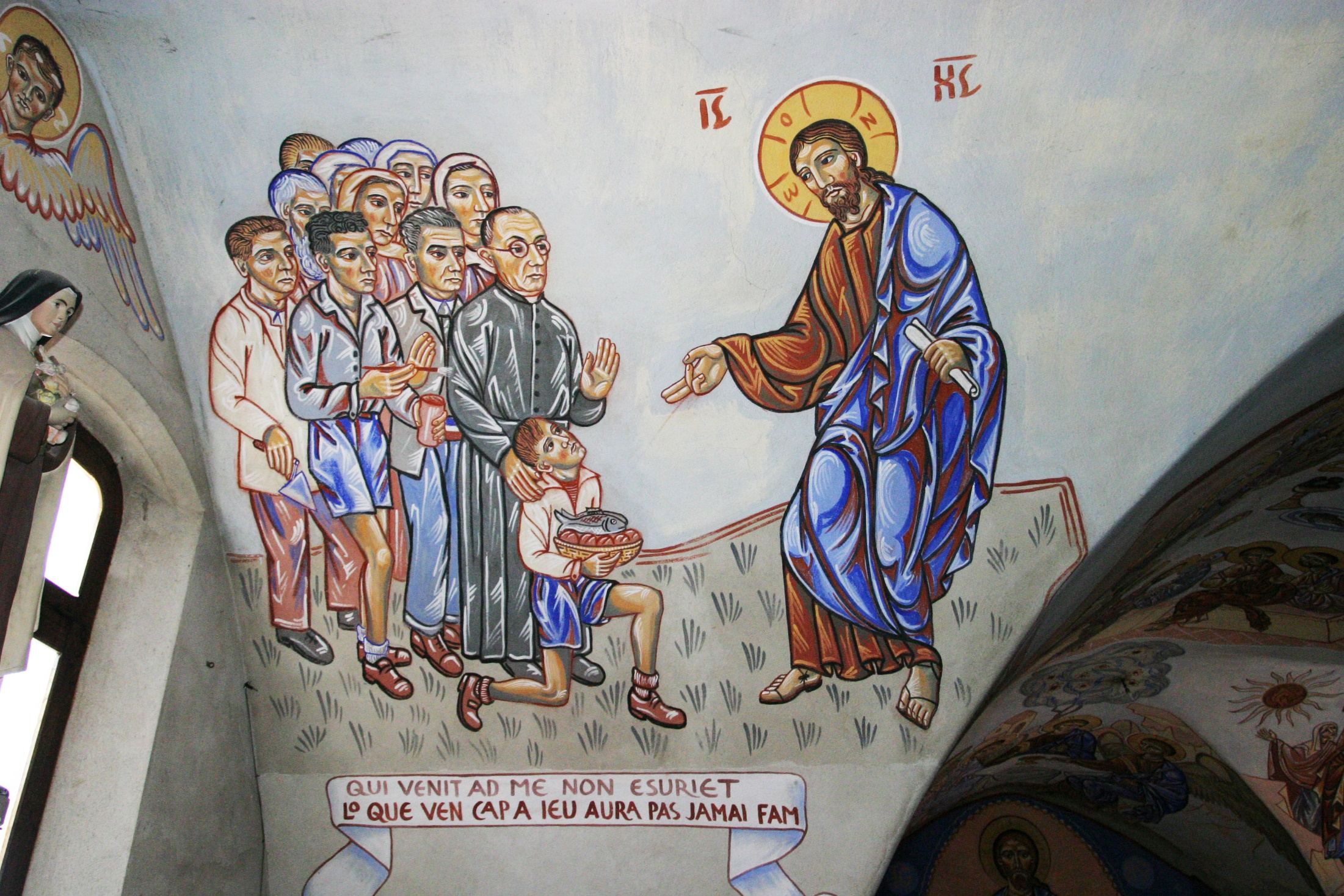 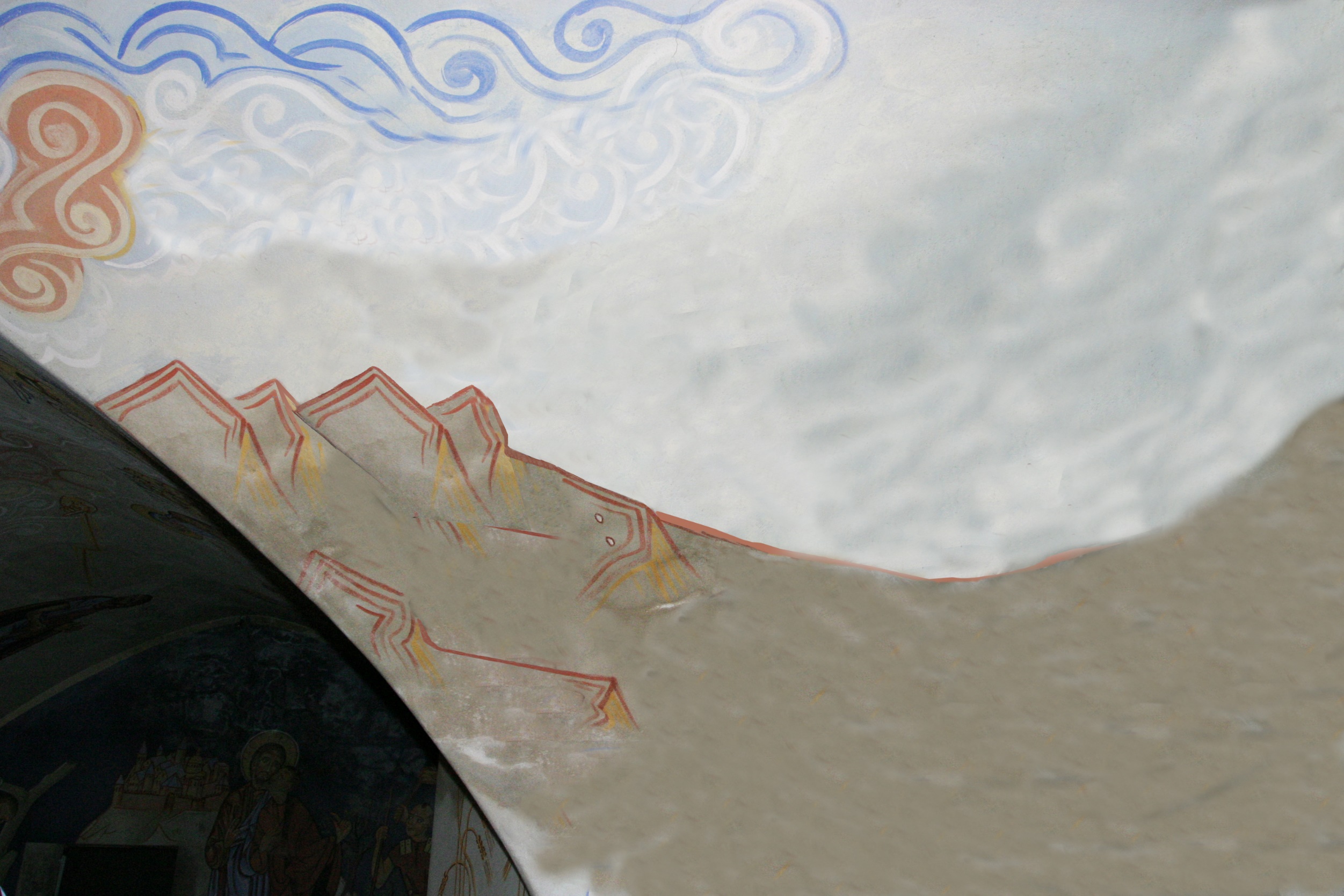 Réalisation 
Catéchèse Par la Parole